1 esimene
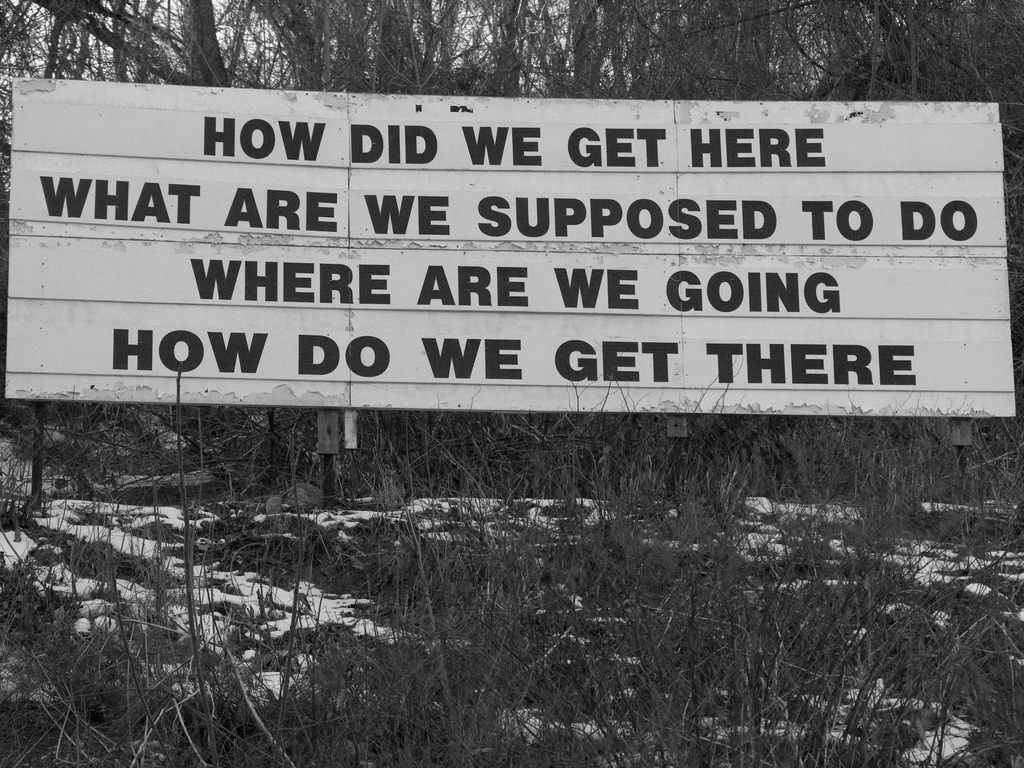 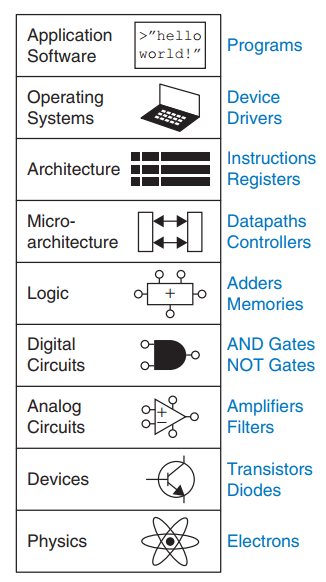 Nt. Office, Mail
Nt. Windows 10; OSX
Nt. Inter x86; ARM
Nt. NetBurst; Nehalem
CPU (central processing unit)U
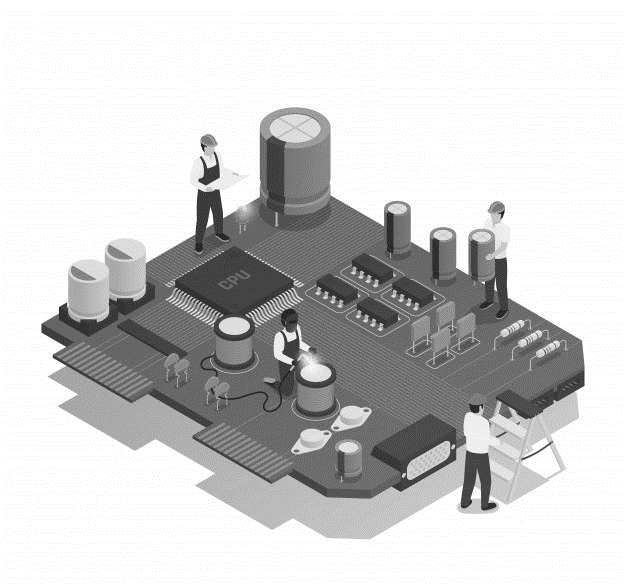 PIC microcontrollersU
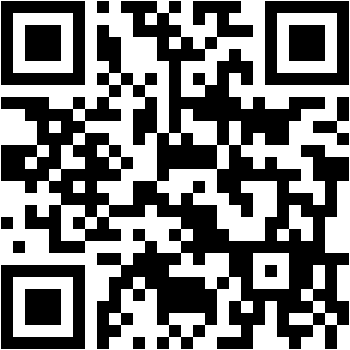 Digi 1.1
https://moodle.tktk.ee/mod/scorm/view.php?id=123069
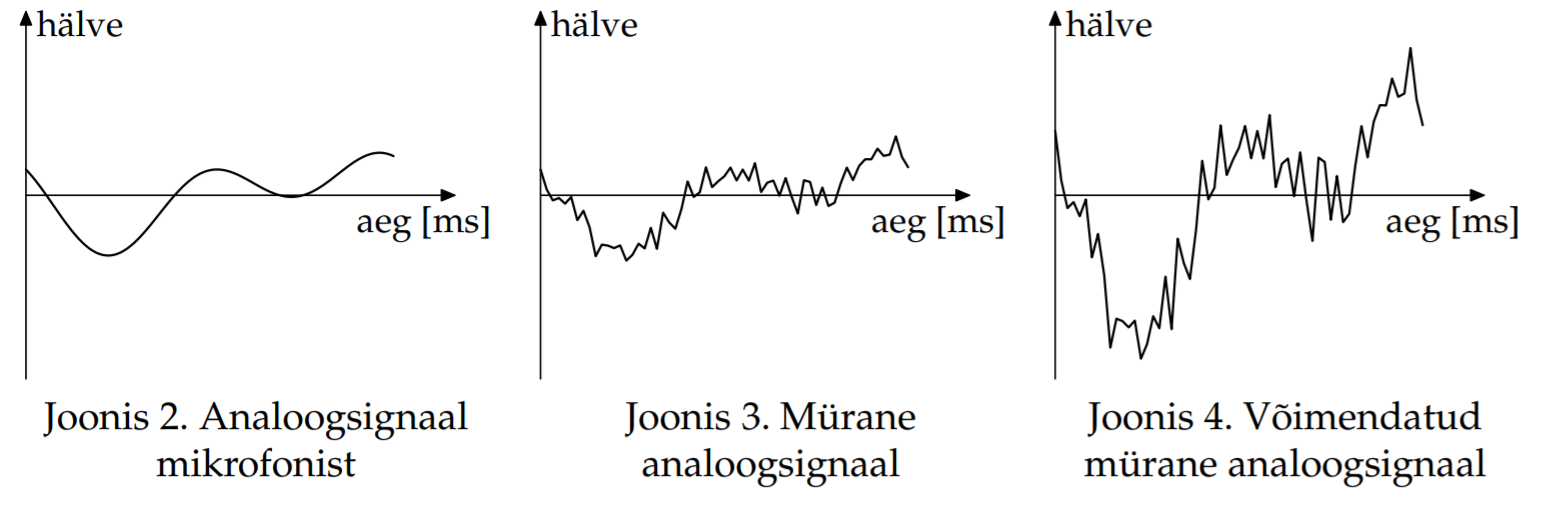 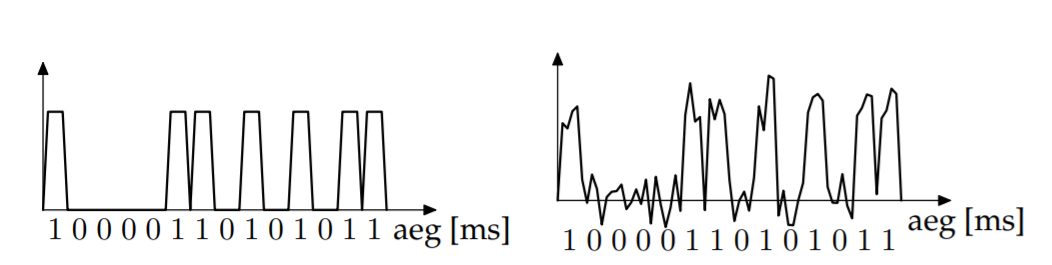 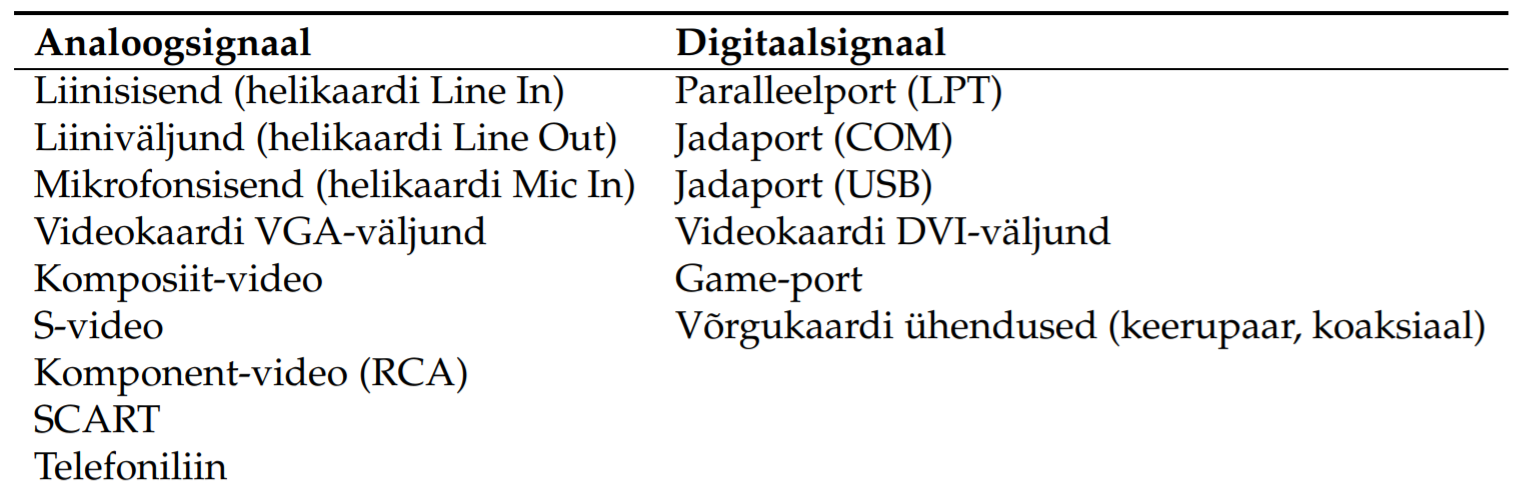 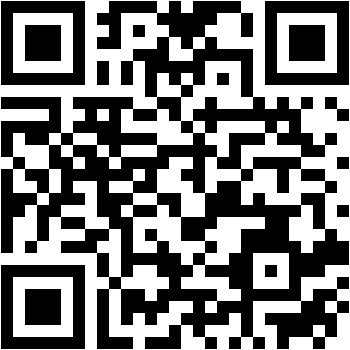 Digi 1.2
https://moodle.tktk.ee/mod/scorm/view.php?id=123070
TRUE
False
1/0
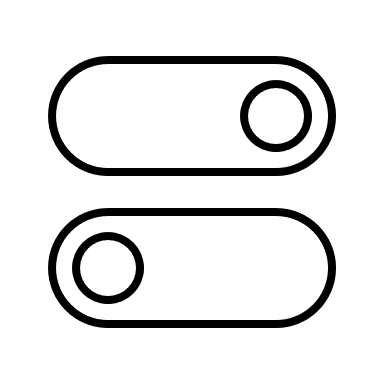 0-4mA; 1-20mA;
0-0.5V; 
1-2.4 V 
3.3V
5 V
Off = 0 ( 0 V/DC)
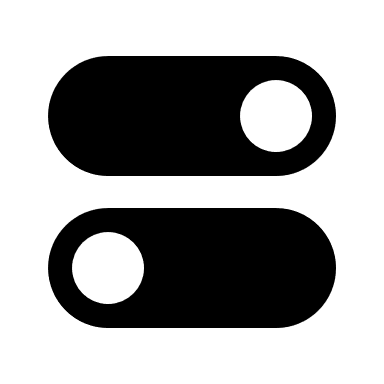 ON = 1 (+5 v/DC)
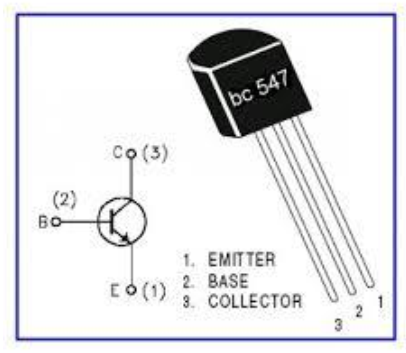 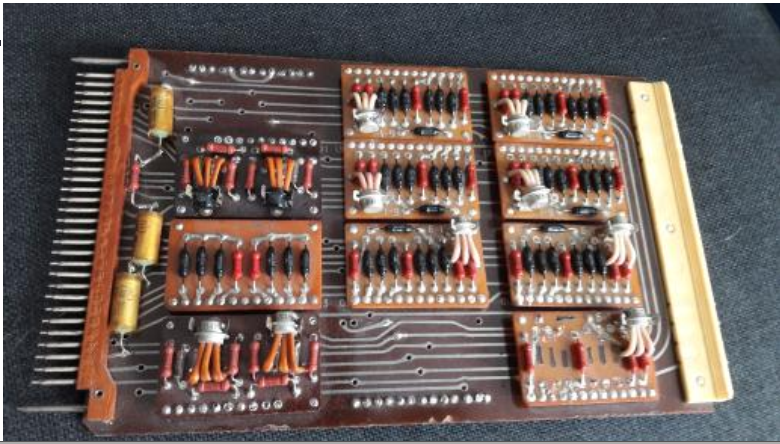 1958.a.
1
1
1
1
1
1
1
1
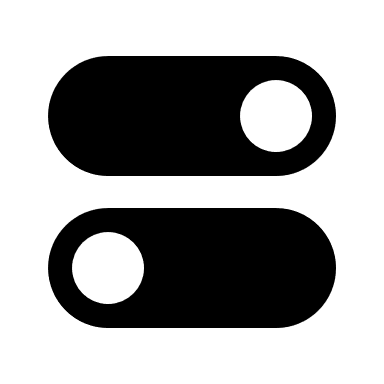 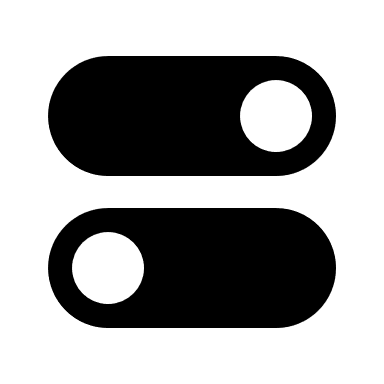 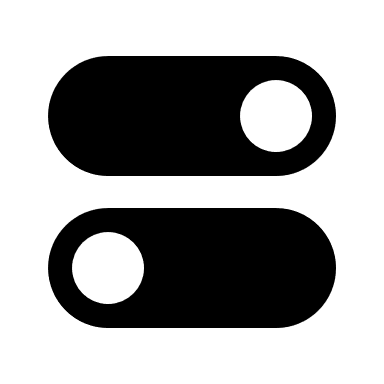 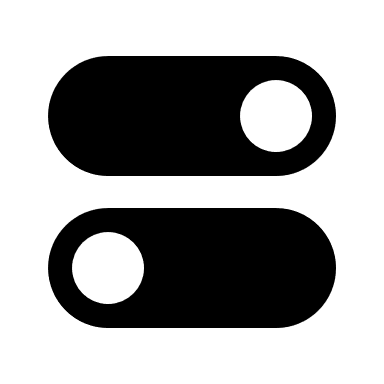 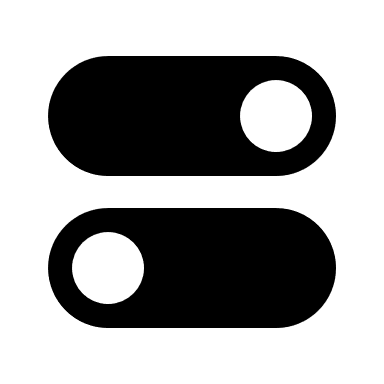 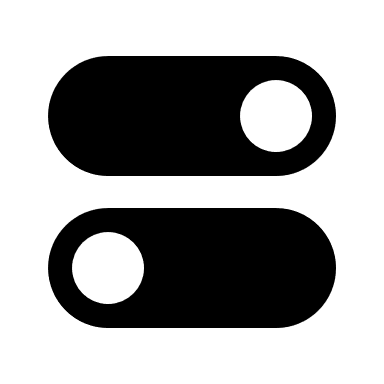 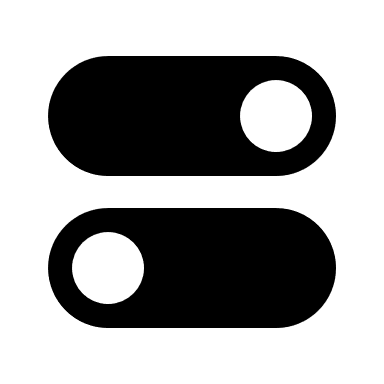 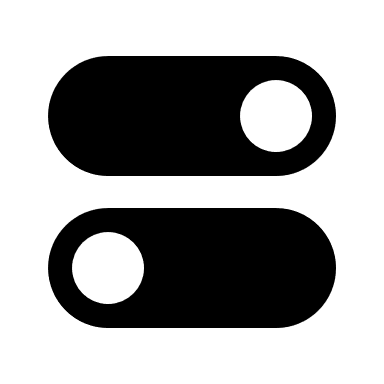 8 x 1 bit = 1 Byte
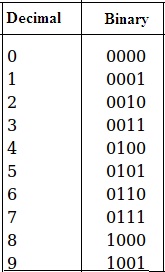 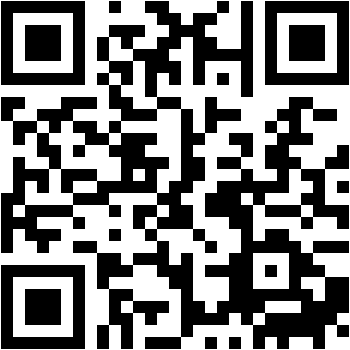 Digi 1.3 LA
https://moodle.tktk.ee/mod/scorm/view.php?id=123071
1963. aastal loodi keel ASCII – Ameerika Standard kood
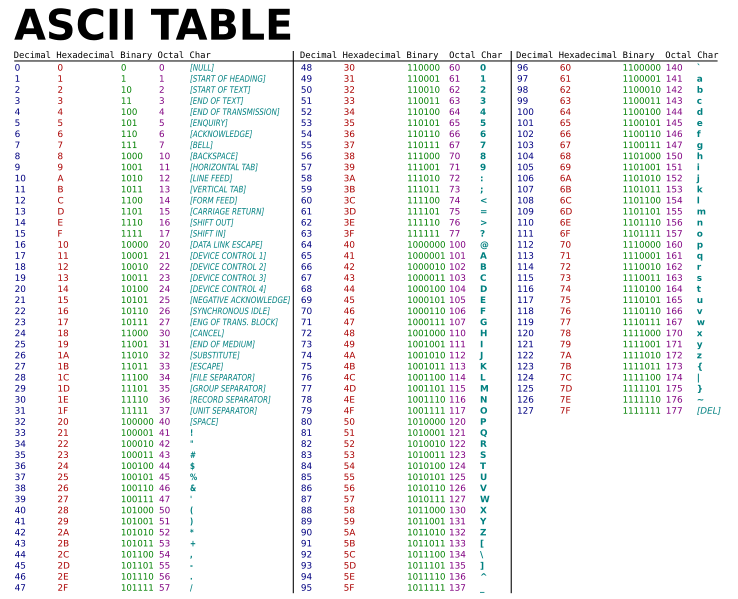 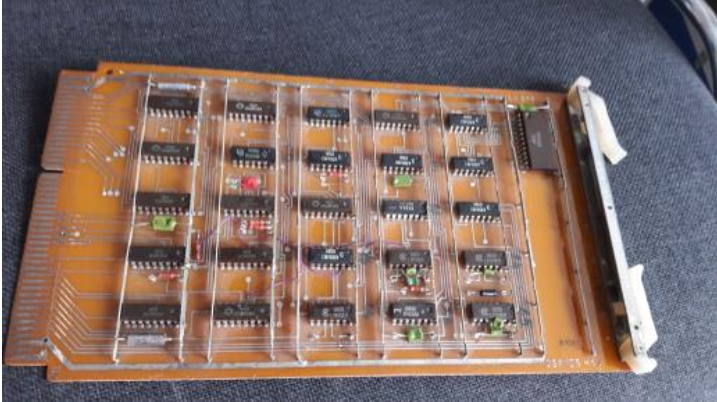 1982.a.
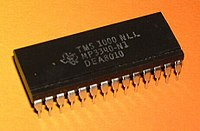 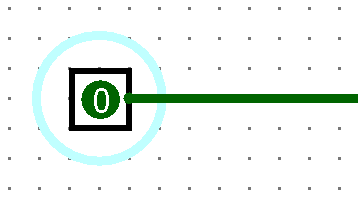 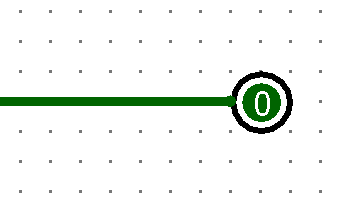 Sisend
Väljund
Tehted
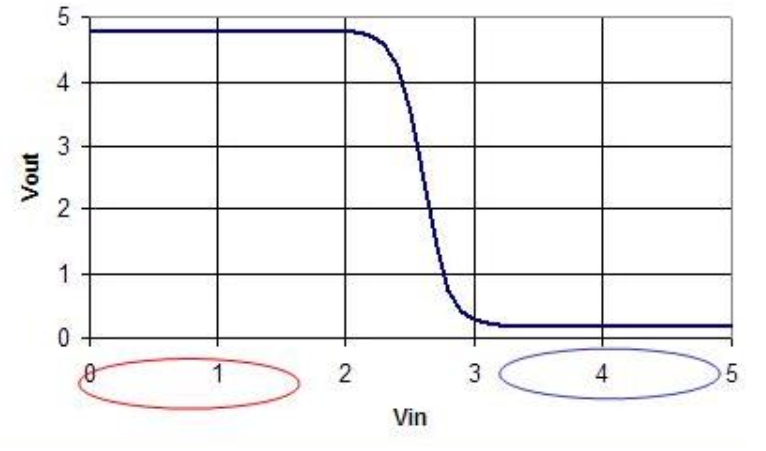 Oluline on, et signaale töötlevad komponendid „kinnitaks“
olekut ehk viiks muutuja võimalikult kindlalt ja kiiresti
vajalikku olekusse
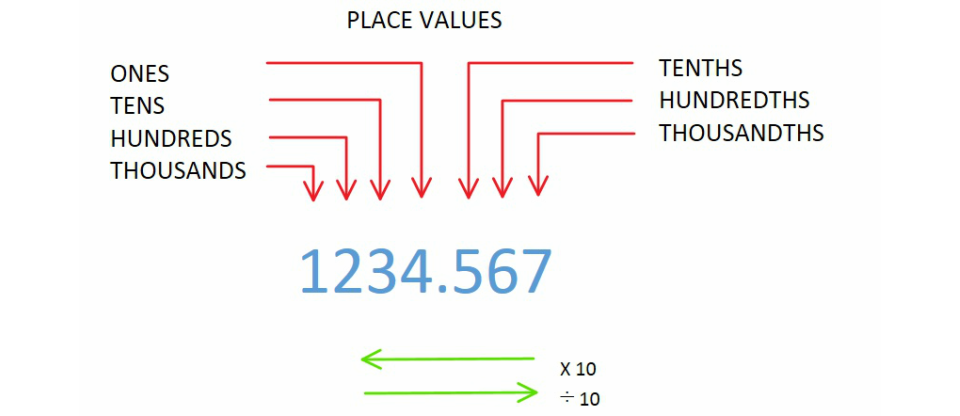 Decimal system
Sinaal – info edastamise viis
Diskreetne digitaalne signaal
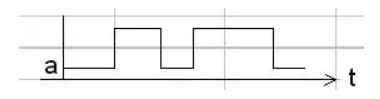 [Speaker Notes: Signaal   - andmekandja, mida kasutatakse sõnumite edastamiseks sidesüsteemi kaudu. Signaali saab erinevalt sõnumist genereerida, kuid selle vastuvõtmine pole vajalik (sõnumi peab vastu võtma vastuvõttev osapool, vastasel juhul pole see teade, vaid lihtsalt signaal).
Artiklis käsitletakse digitaalset diskreetset signaali. See on signaal, millel on mitu taset. Ilmselt on kahendsignaalil kaks taset - ja neid võetakse kui 0 ja 1. Kui kõrget taset tähistab ühtsus ja madalat taset null - nimetatakse seda loogikat positiivseks, muidu negatiivseks.

 käsitletakse digitaalset diskreetset signaali. See on signaal, millel on mitu taset. Ilmselt on kahendsignaalil kaks taset - ja neid võetakse kui 0 ja 1. Kui kõrget taset tähistab ühtsus ja madalat taset null - nimetatakse seda loogikat positiivseks, muidu negatiivseks.]
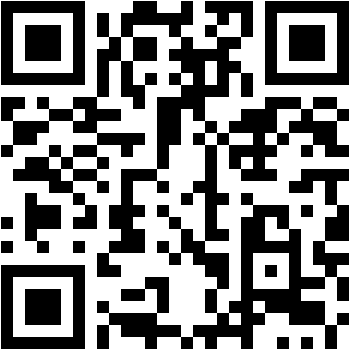 Digi 1.4
https://moodle.tktk.ee/mod/scorm/view.php?id=123072
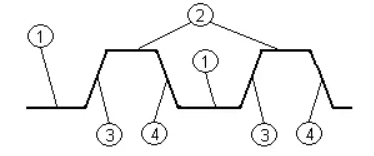 1 - madal signaalitase, 
2 - kõrge signaalitase, 
3 - signaali tõus (ees), 
4 - signaali langus (piiriületus)
[Speaker Notes: Looduses diskreetseid signaale ei eksisteeri, seetõttu asendatakse need analoogsignaalidega. Analoogsignaal ei saa koheselt minna vahemikku 0 kuni 1, seega on sellel signaalil ees ja viil.]
Positiivne impulss.
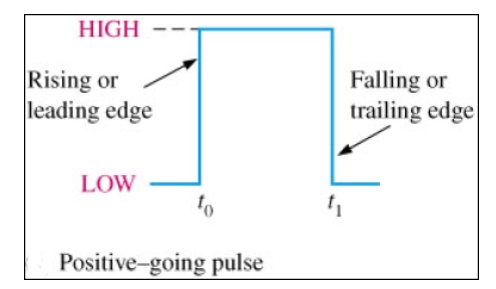 [Speaker Notes: Binaarsignaal on ainult kaks väärtust. Loogiline null ehk madal nivoo = väär ning loogiline üks
ehk kõrge nivoo = tõene. Iga binaarsignaal moodustab 1 biti digitaalsignaali tervikus.
Binaarsignaali positiivne aktiveerimisimpulss genereeritakse kui binaarsignaal läheb normaalsest
madalast nivoost kõrgeks ja siis tagasi madalaks.]
Negatiivne impulss.
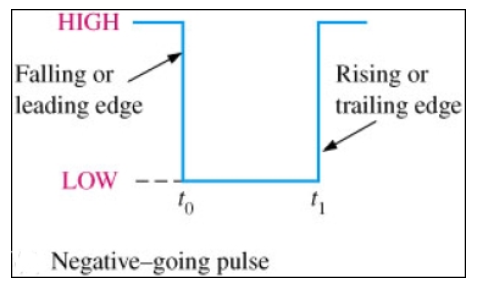 [Speaker Notes: Binaarsignaali negatiivne aktiveerimisimpulss genereeritakse kui binaarsignaal läheb normaalsest
kõrgest nivoost madalaks ja siis tagasi kõrgeks]
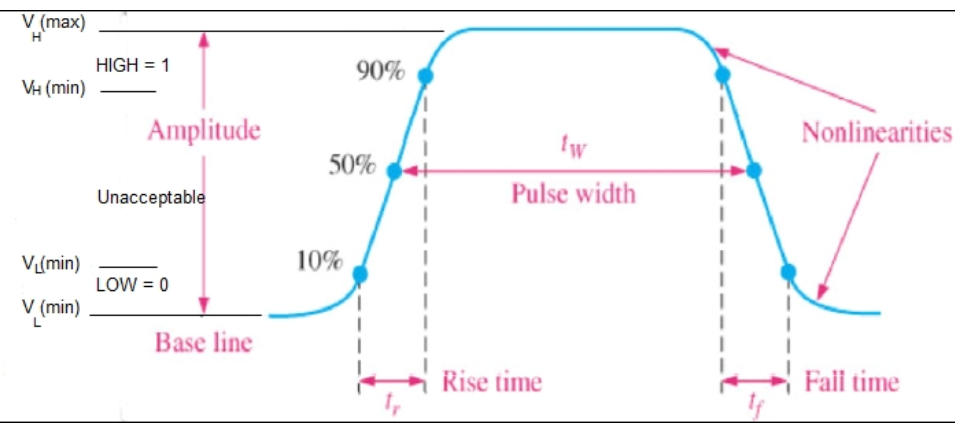 [Speaker Notes: Kuna elektriseadmete täpsuses esinevad hälbed, määrab standardi EVS-EN 61131-2
loogikasignaalidele kindlad vahemikud. Näiteks nimipinge 230 V korral loetakse
pingevahemikku 0-40 V loogiliseks nulliks ja vahemikku 164-253 loogiliseks üheks.]
Käidutsükli näide.= tsüklit/sekundis
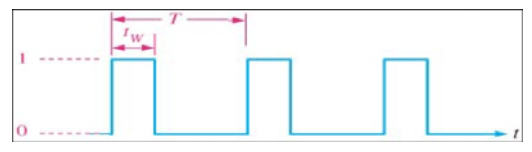 Perioodilise binaarsignaali sagedus arvutatakse valemiga: 
f = 1/T, milles f (Hz) ja T (sek).Käidutsükkel arvutatakse valemiga: Duty cycle = (tw/T) x 100%
[Speaker Notes: The hertz (symbol: Hz) is the derived unit of frequency in the International System of Units (SI) and is defined as one cycle per second.[1] It is named after Heinrich Rudolf Hertz, the first person to provide conclusive proof of the existence of electromagnetic waves. Hertz are commonly expressed in multiples: kilohertz (103 Hz, kHz), megahertz (106 Hz, MHz), gigahertz (109 Hz, GHz), terahertz (1012 Hz, THz), petahertz (1015 Hz, PHz), exahertz (1018 Hz, EHz), and zettahertz (1021 Hz, ZHz).

The hertz is defined as one cycle per second. The International Committee for Weights and Measures defined the second as "the duration of 9 192 631 770 periods of the radiation corresponding to the transition between the two hyperfine levels of the ground state of the caesium-133 atom"[2][3] and then adds: "It follows that the hyperfine splitting in the ground state of the caesium 133 atom is exactly 9 192 631 770 hertz, ν(hfs Cs) = 9 192 631 770 Hz." The dimension of the unit hertz is 1/time (1/T). Expressed in base SI units it is 1/second (1/s).Problems can arise because the units of angular measure (cycle or radian) are omitted in SI.[4][5][6][7]]
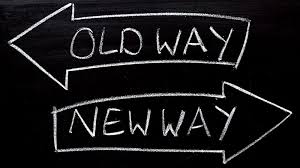 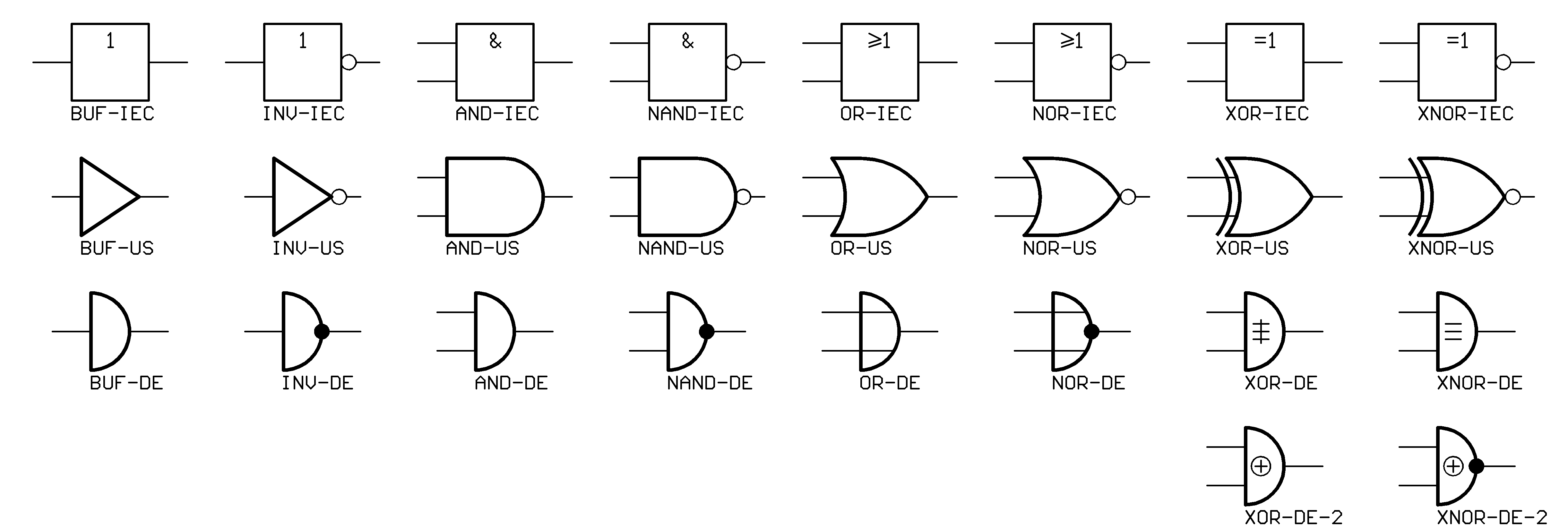 Signaale saab teisendada. 

Selleks kasutatakse praktikas loogilisi elemente 
ja selle registreerimiseks kasutatakse 
formaalselt loogilisi funktsioone.
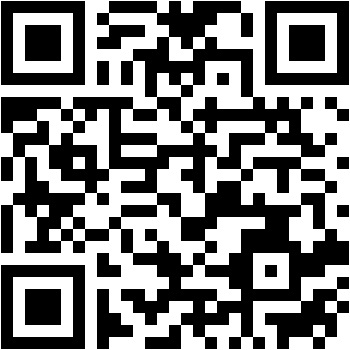 https://moodle.tktk.ee/mod/scorm/view.php?id=123073
Digi 1.5 V